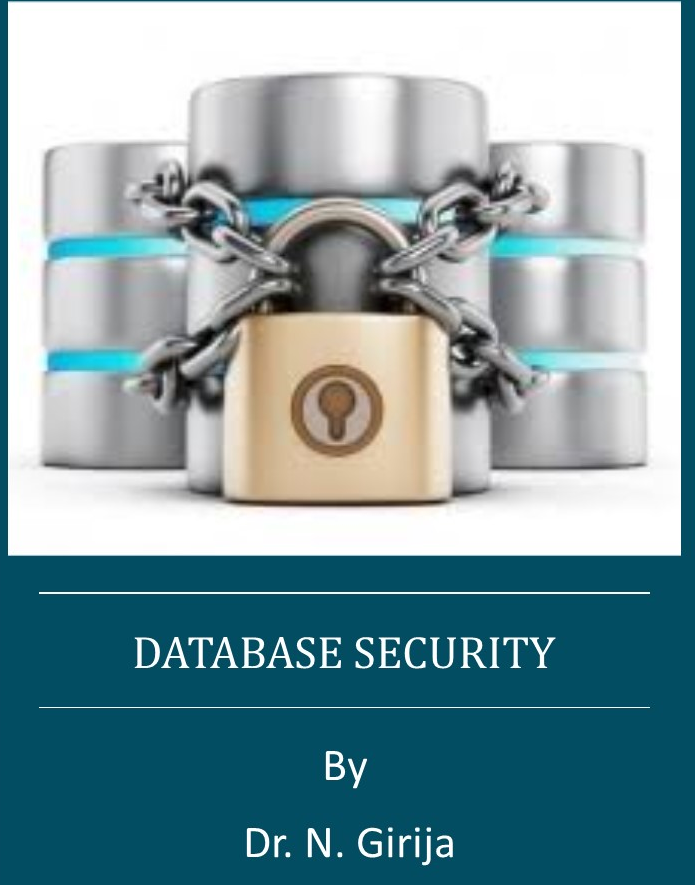 Database Security
https://www.oercommons.org/authoring/21663-database-security
OER- UNIT 3  Authorization
PART 1
Dr. Girija Narasimhan
1
3.1 Authorization
The authorization gives permission to user to access database, modify the data or display the information.

It also controls user to access another user object schemas such as tables or rows or resources like connection, idle times.  

There is two methods to grant privileges to user one is grant privileges to user explicitly and another method is grant privileges to a role. 

And then grant role to one or group of users in the database.

The privileges are classified into two features as System privilege and Object Privilege.
Dr. Girija Narasimhan
2
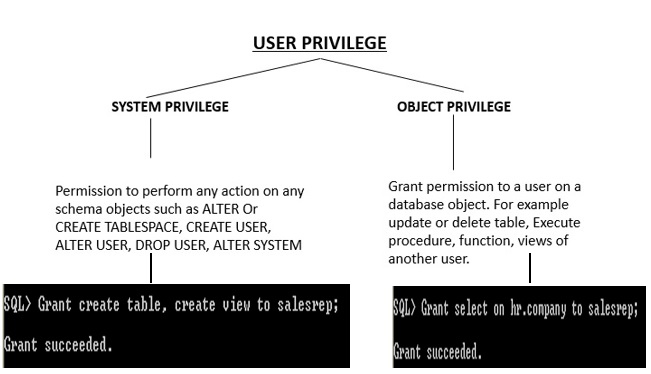 Dr. Girija Narasimhan
3
3.2 Role

In Oracle roles are created by database administrator. 

The user privileges are grant permission to execute specific type of SQL statement or access another user’s database object.

The roles are storing group of privileges. The roles are assign to group of user or another roles.  Roles can be created with or without password.
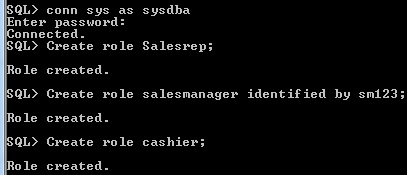 Assign password to a role will protect authorization in the database. 

Using SET ROLE statement explicitly to role will enable the role. 

For disabling the role, the user assign proper password to the role.
Dr. Girija Narasimhan
4
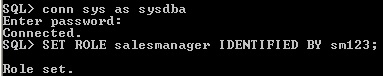 Within a database, each role name must be unique. we already created role salesrep, again create the role it will give error.
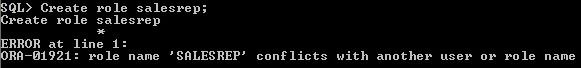 Role and User name should be unique, don’t have same name.   Username arvind is exist in the database, role should be different than user name.
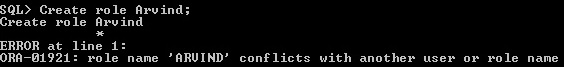 Dr. Girija Narasimhan
5
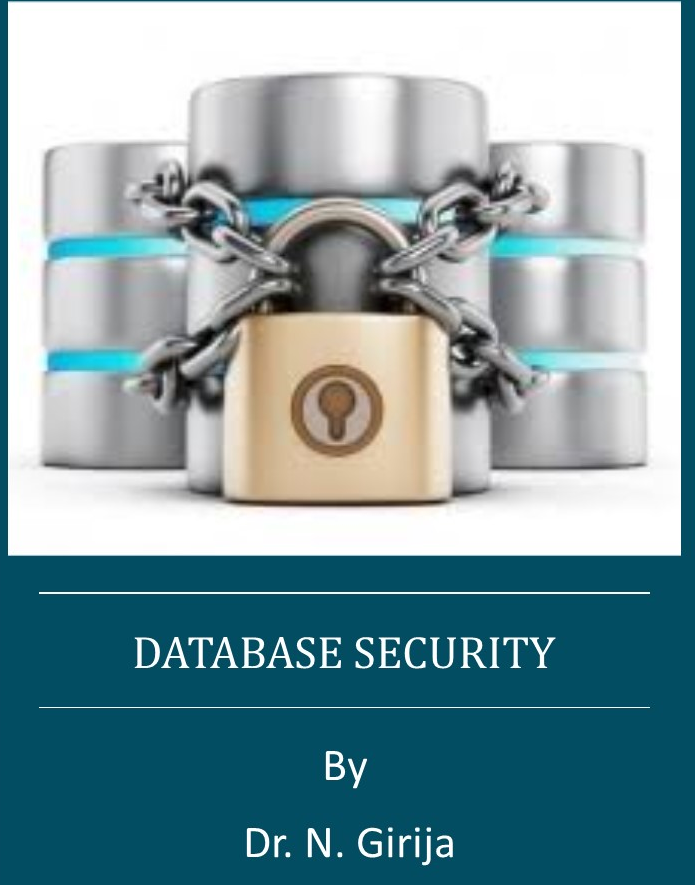 Database Security
https://www.oercommons.org/authoring/21663-database-security
OER- UNIT 3  Authorization
PART 2
Dr. Girija Narasimhan
6
3.3 Functionality of Roles
A role can be granted system or object privileges.
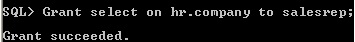 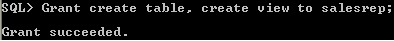 Any role can be granted to any database user.
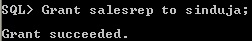 Grant role to user
A role can be granted to other roles.
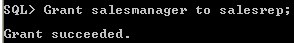 Dr. Girija Narasimhan
7
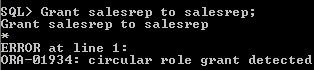 A role cannot be granted itself
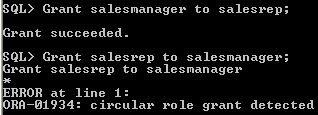 A role cannot be circular
If a role is not password authenticated or a secure application role, then you can grant the role indirectly to the user. User Arvind has direct role salesrep and indirect role cashier.
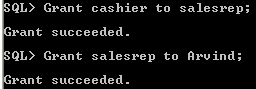 Dr. Girija Narasimhan
8
Assign directly or indirectly granted role as default role. 

 Before assign to user as default role, first you should grant role to user. 

Here Cashier is indirect role and salesrep is direct role. 

But Salesmanager is not grant to user arvind, if try to assign as default role then it will give error
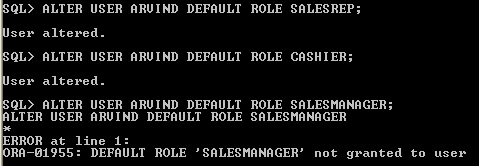 Dr. Girija Narasimhan
9
The data dictionary view DBA_ROLE_PRIVS -Lists roles granted to users and roles . The ROLE_ROLE_PRIVS -This view describes roles granted to other roles. Information is provided only about roles to which the user has access.
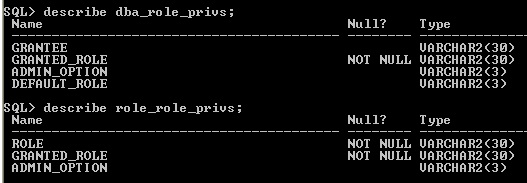 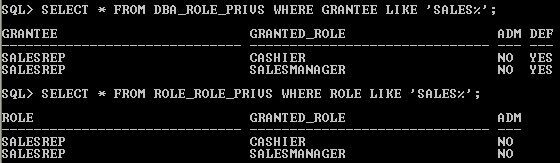 Dr. Girija Narasimhan
10
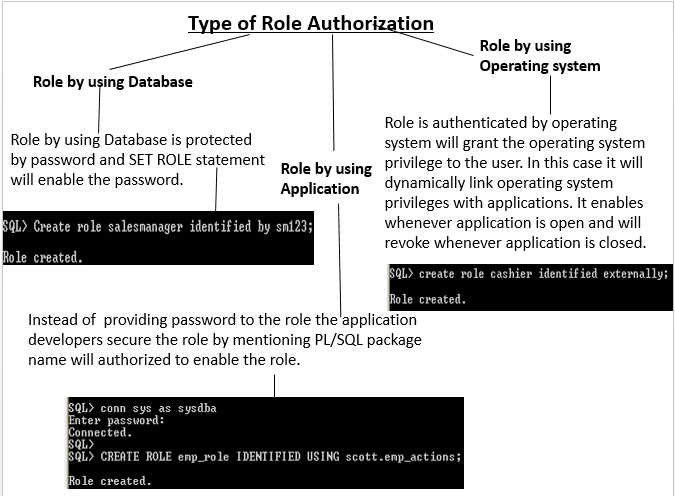 Dr. Girija Narasimhan
11
3.5  Change the authorization method
It is possible to shift from one type of authorization  to another type of authorization.  

For changing authorization the user has ALTER ANY ROLE system privilege or the user has ADMIN privilege.
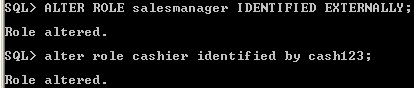 Dr. Girija Narasimhan
12
3.6  Drop Role
For dropping role the user should have DROP ANY ROLE system privilege or ADMIN option.  

The dropping role has indirectly granted role, all the granted roles also be removed from dropping role. 

Only privileges are removed, but indirect role is available in the database.
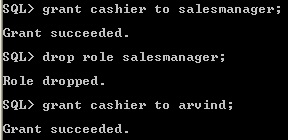 Dr. Girija Narasimhan
13
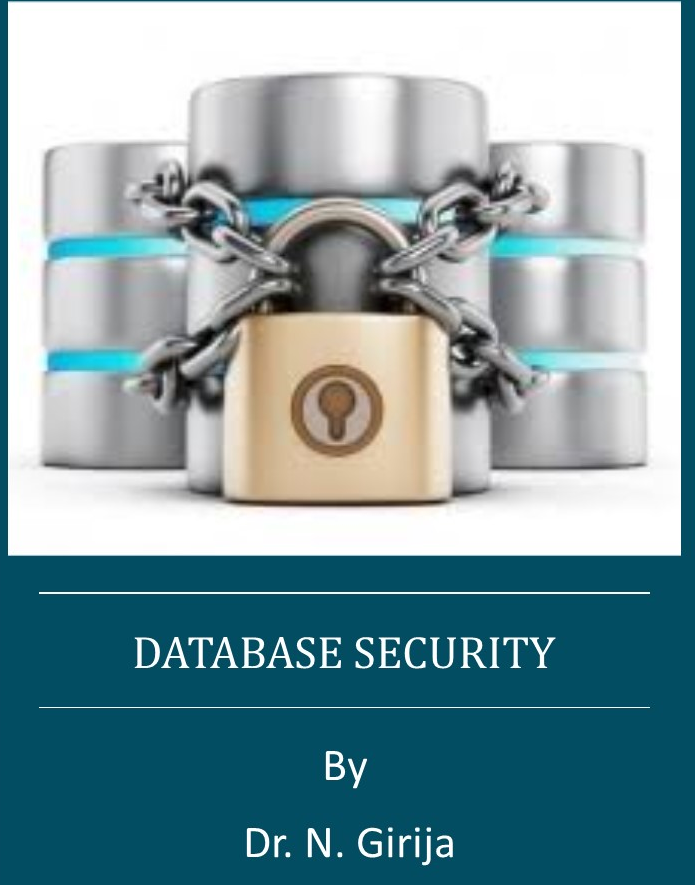 Database Security
https://www.oercommons.org/authoring/21663-database-security
OER- UNIT 3  Authorization
PART 3
Dr. Girija Narasimhan
14
3.7 Authorization of Object privilege
The schema object are table, views, indexes, triggers and database links, dimension, materialized view etc., 

For accessing another user schema object the user need object privilege it will granted through role for user or group of users.  

Every user by default has all object privileges for his/her own Schema containing objects.
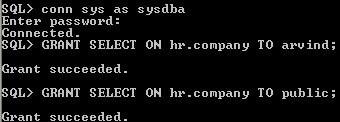 Dr. Girija Narasimhan
15
The object privileges can be grant specifically or all the object privilege assign to user using ALL privilege, it will assign privilege select, update, debug, flashback, query rewrite, on commit refresh and delete, references etc.,
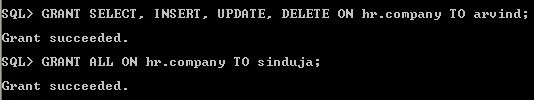 Dr. Girija Narasimhan
16
If user has GRANT ANY OBJECT PRIVILEGE , then the user can grant any specified object privilege to another user.  

Using GRANT statement with or without GRANT OPTION the privilege to assign to user. 

 If user has GRANT ANY OBJECT PRIVILEGE by default the user has to revoke any object privilege that was granted by the owner of the object.
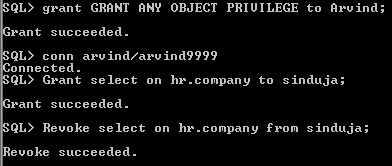 Dr. Girija Narasimhan
17
Without  GRANT option means the user is having GRANT ANY OBJECT PRIVILEGE can’t pass any  grant object privilege to other user, otherwise it will show ORA-01031 error.
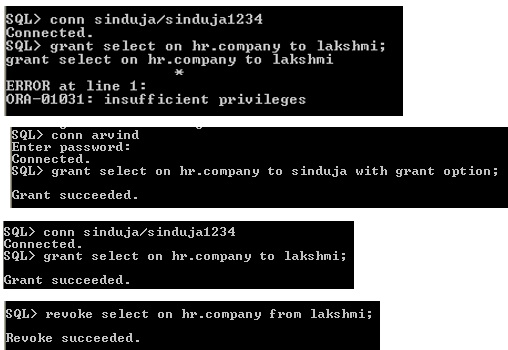 SQL> grant insert on hr.company to lakshmi;
grant insert on hr.company to lakshmi
                   *
ERROR at line 1:
ORA-01031: insufficient privileges
Dr. Girija Narasimhan
18
3.8 With GRANT option Vs. with ADMIN option
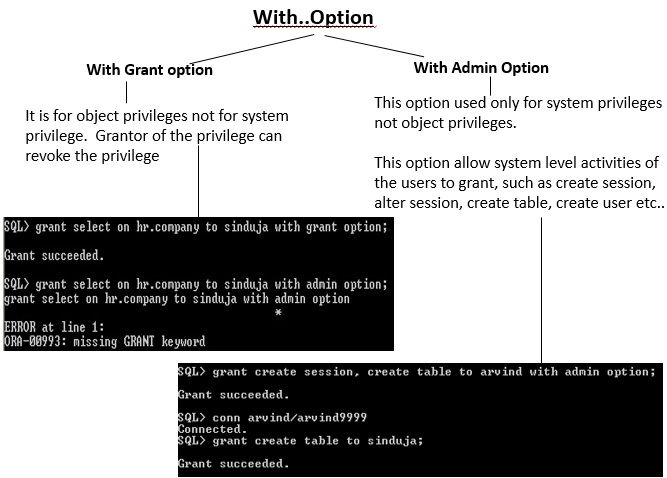 Dr. Girija Narasimhan
19
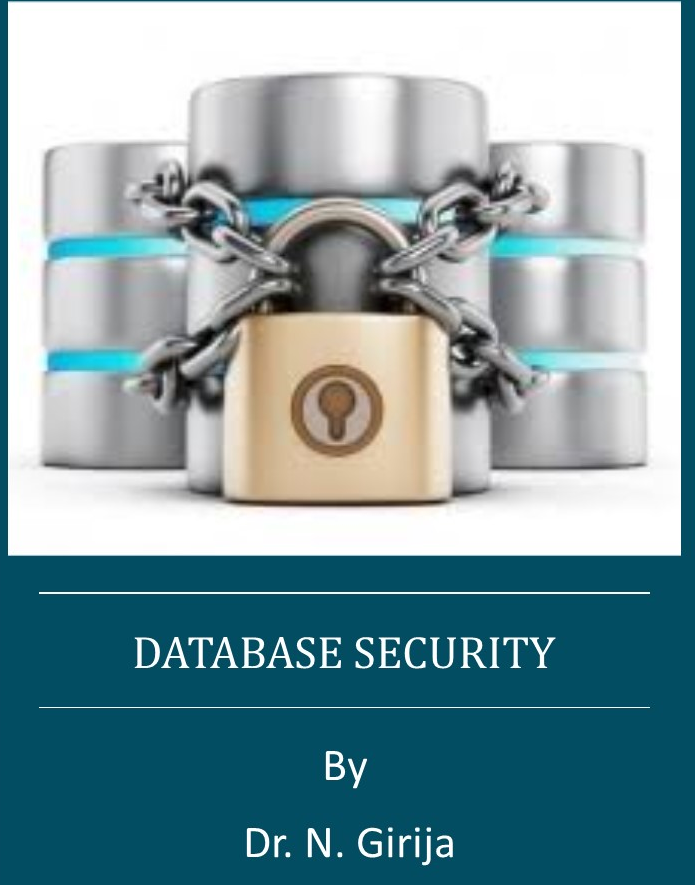 Database Security
https://www.oercommons.org/authoring/21663-database-security
OER- UNIT 3  Authorization
PART 4
Dr. Girija Narasimhan
20
3.9 Data Dictionary view of DBA_TAB_PRIVS
DBA_TAB_PRIVS describes all object grants in the database. Object means tables, view, index, procedures and packages etc.,
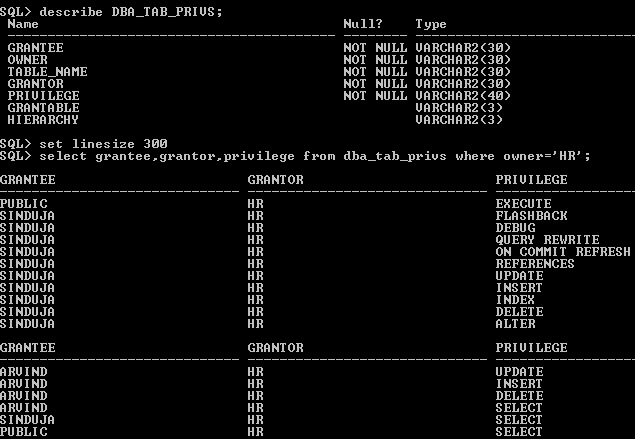 Dr. Girija Narasimhan
21
3.9.1 Grantor, Grantee and Owner
Owner - The owner of the object, in HR schema  the table object COMPANY is created.

Grantor - The user who granted the privilege ,  the grantor is not owner of the object. The user Sinduja has Grant option privilege of HR.COMPANY.

Grantee- The Privilege is grantable by the grantee, Using grant option Sinduja grant privilege to Lakshmi then Lakshmi is Grantee and Sinduja is Grantor.
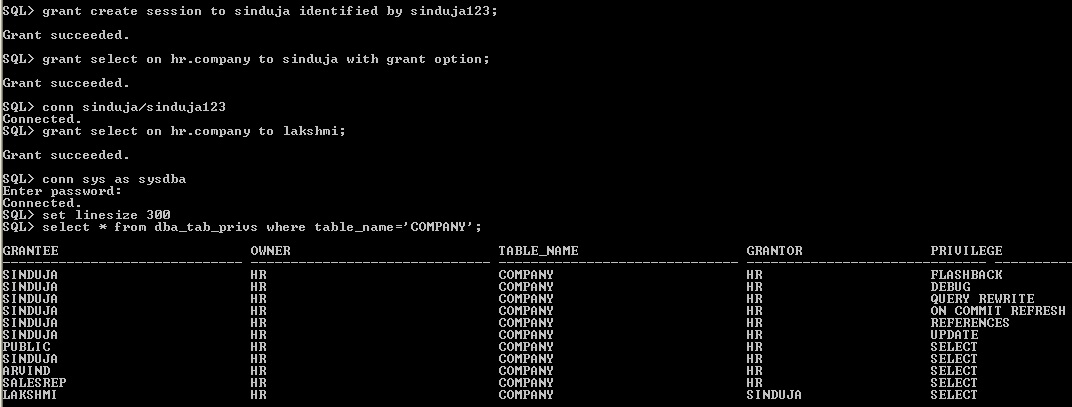 Dr. Girija Narasimhan
22
3.10 Granting Column Privileges
Using GRANT statement the user can apply INSERT, UPDATE and DELETE column privileges.  

The ORA-00969 error will occur while grant SELECT privilege for column to the user.  

Instead of SELECT privilege column, the user create VIEW for specific column of the schema object and then grant the view to the user.
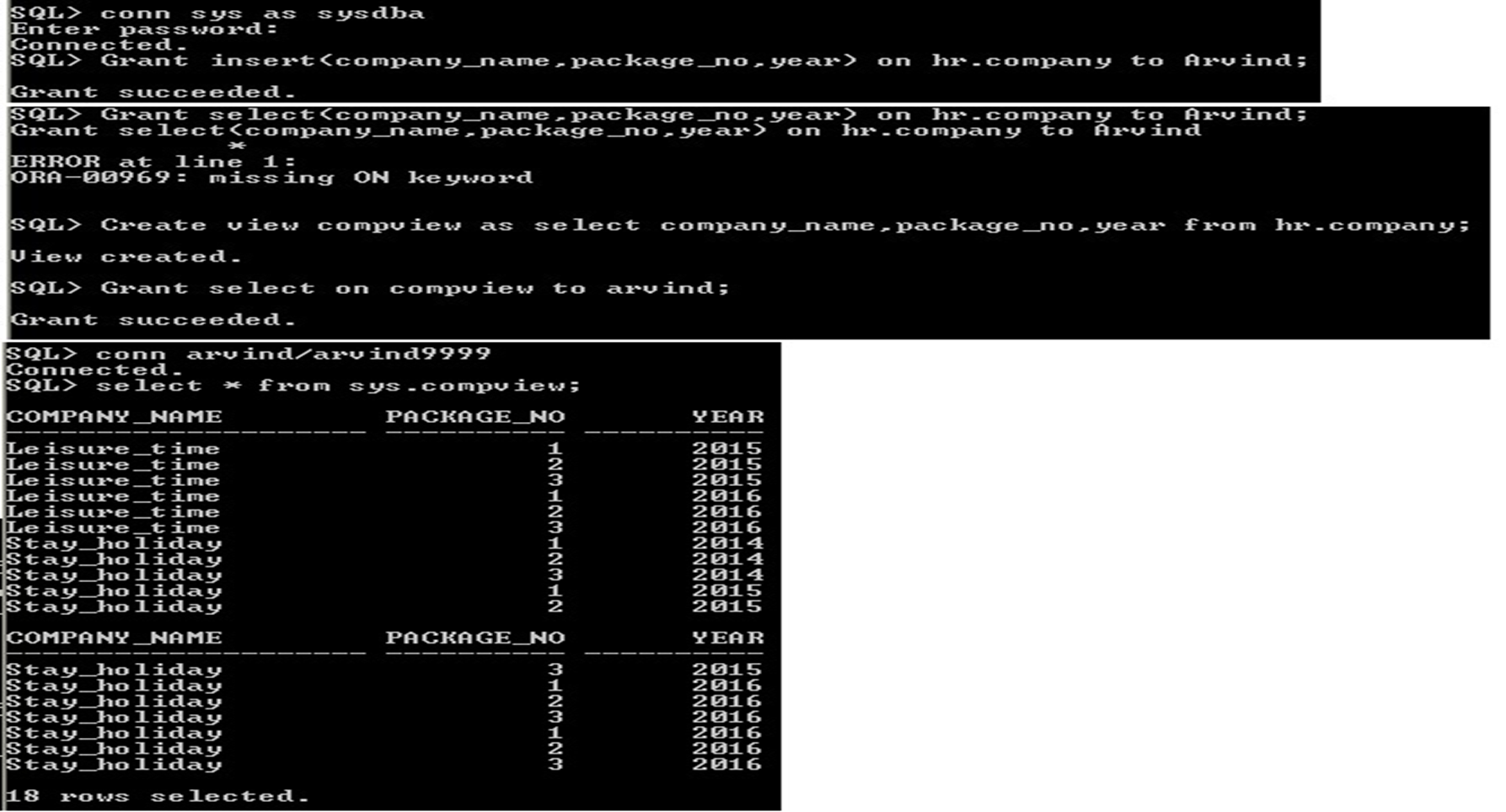 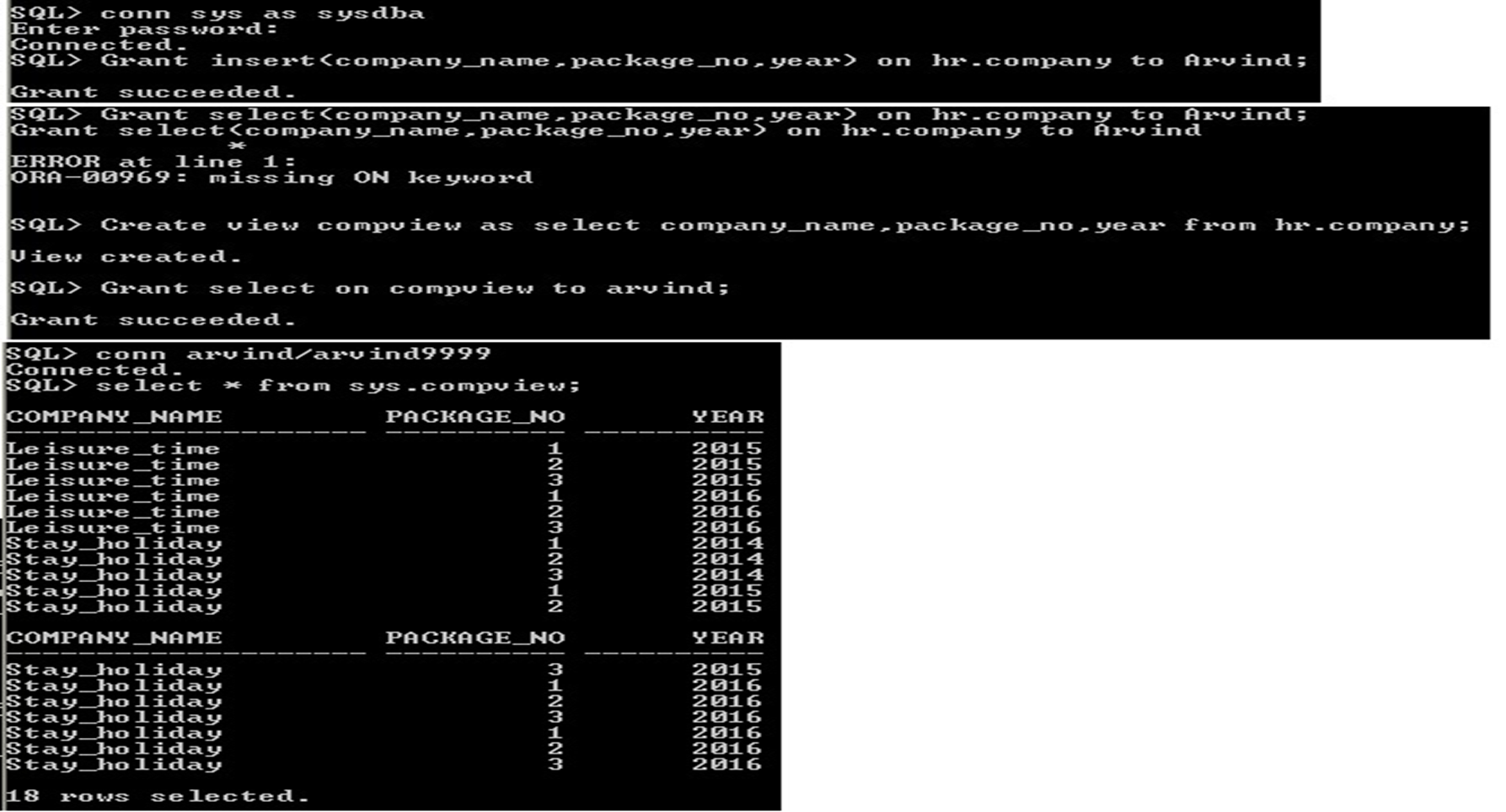 Dr. Girija Narasimhan
23
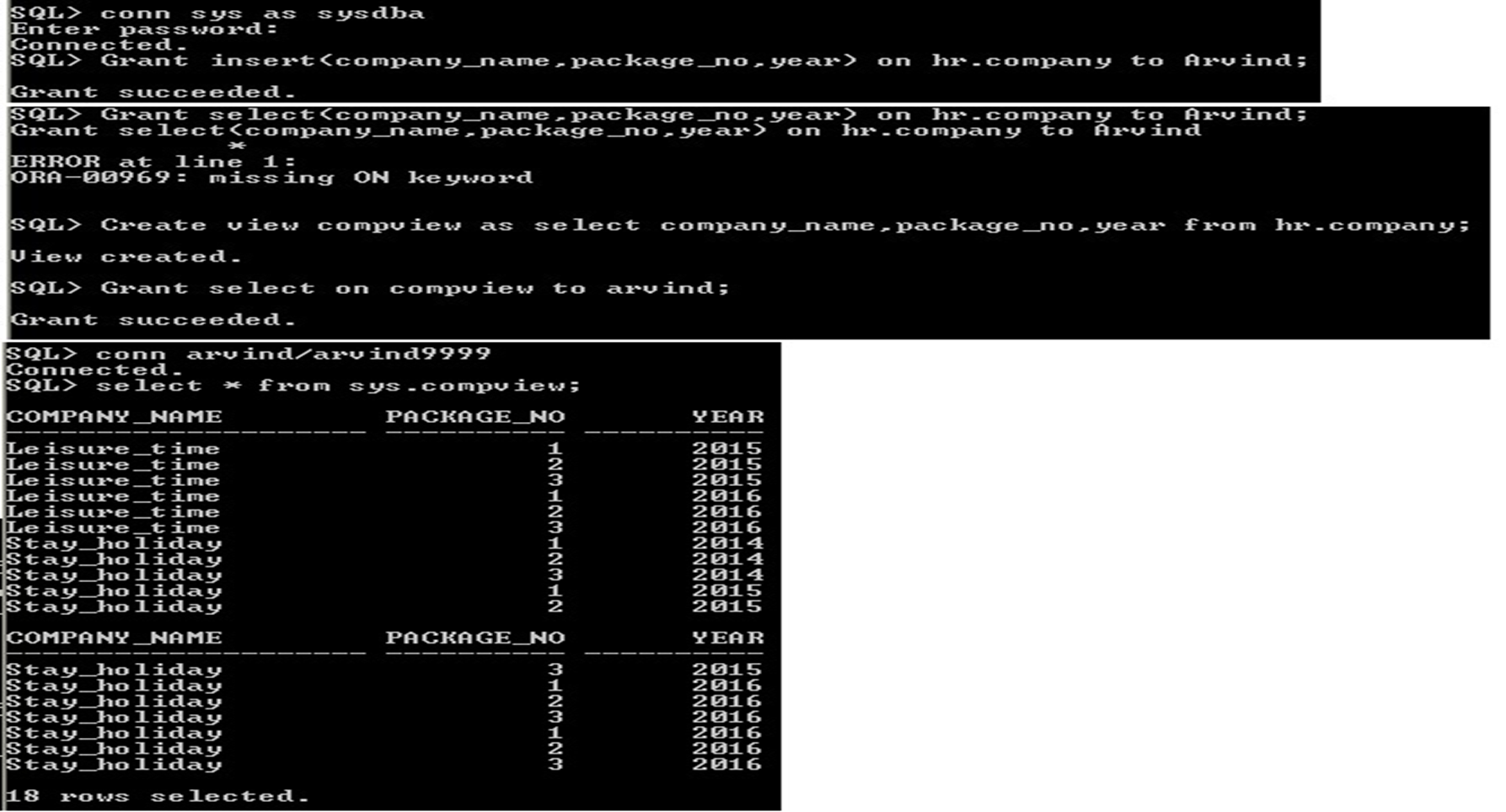 Compview  is created  under "
Dr. Girija Narasimhan
24
Using REVOKE individually column privilege can't be revoked, revoke used only for object privilege not for column object privilege. 

It display error ORA-01750. In this case revoke entire object and then grant only specific column.
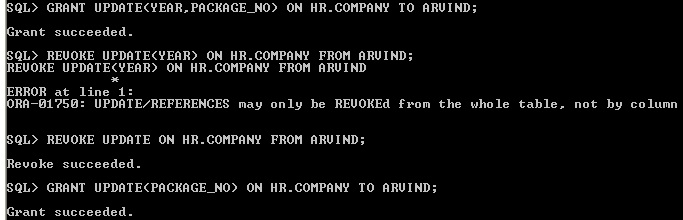 Dr. Girija Narasimhan
25
The DBA_COL_PRIVS data dictionary view display the granted table column privilege information
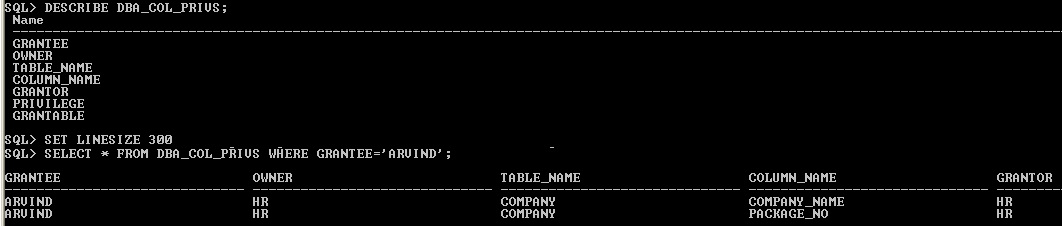 Dr. Girija Narasimhan
26
The ROLE_ROLE_PRIVS data dictionary view display how many role granted to another role.
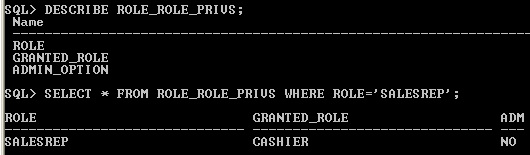 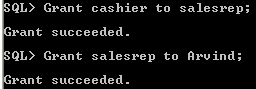 Dr. Girija Narasimhan
27
3.11 ALL Shortcut

"ALL" is  a shortcut method to use single grant or revoke statement to assign privilege.
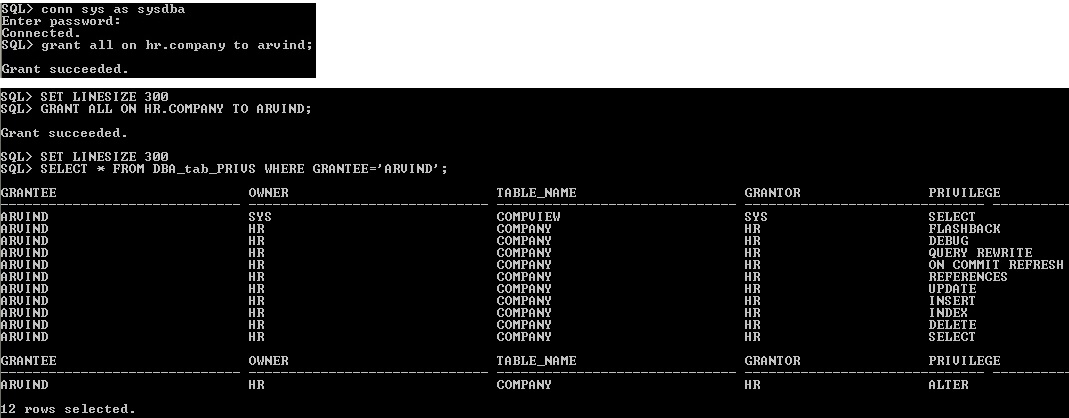 Dr. Girija Narasimhan
28
The REVOKE ALL privilege revoke only what all are the privilege given using GRANT ALL object privilege, it doesn't revoke already given specific privileges . still compview object privilege is available,
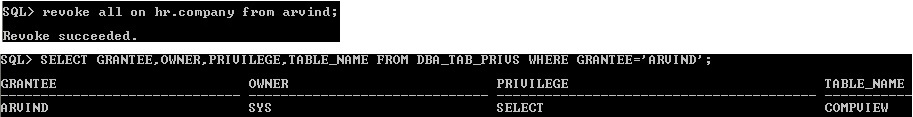 Dr. Girija Narasimhan
29
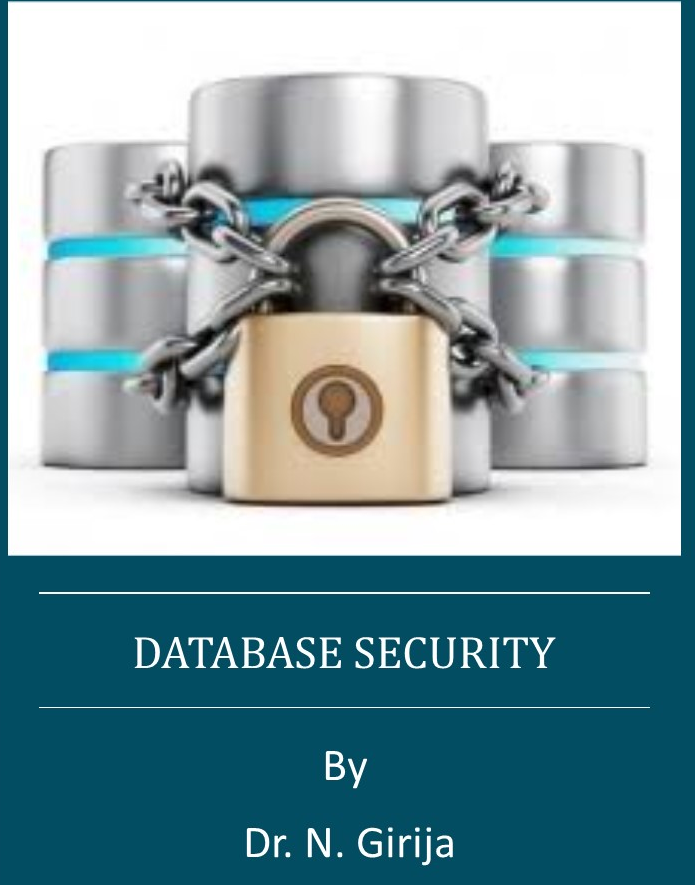 Database Security
https://www.oercommons.org/authoring/21663-database-security
OER- UNIT 3  Authorization
PART 5
Dr. Girija Narasimhan
30
3.12  SYNONYM Object Privilege

Crete synonym statement will create alternative name for schema objects like view, tables, sequences, procedures and packages etc., 

Like granting table object the synonym to be grant to user.  

Here synonym is created in HR schema, even though synonym is granted to user ARVIND while selecting mention schema.object name HR.COMP_SYN
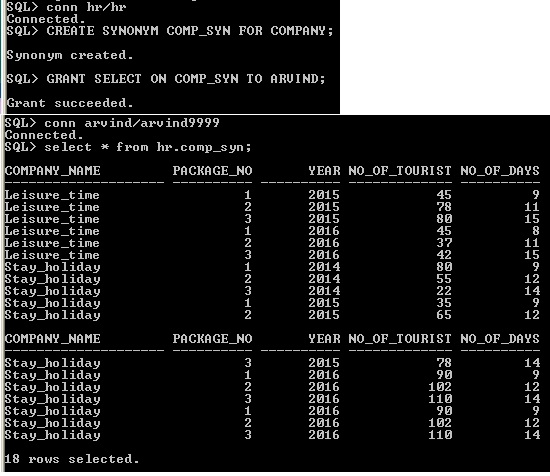 Dr. Girija Narasimhan
31
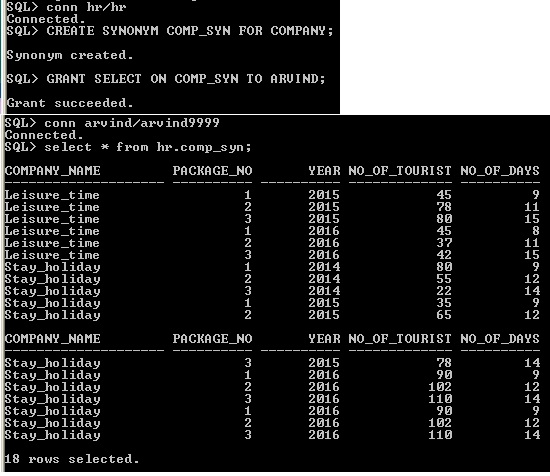 Dr. Girija Narasimhan
32